À LA CONQUÊTE DES FONCTIONS DE TRAVAIL D’UN REPRÉSENTANT EN ÉPARGNE COLLECTIVE
PROJET DE SESSIONPrésenté à Madame Nataly Labelle
PLACEMENT DES PARTICULIERS
Démarche d’approche du représentant en épargne collective
Prise de rendez vous en personne à la succursale de la BMO située, au 2163 Rue Sainte Catherine Ouest à Montréal. 

Rendez vous programmé le mercredi 17 octobre 2018 à 14h avec Caroline Tuchscherer, Directrice services financiers et Représentante en épargne collective, BMO.
Déroulement et impression de la rencontre
Rencontre avec Madame Caroline Tuchscherer en date du 17 octobre pendant 30 minutes. 

A répondu très professionnellement à l’ensemble de nos questions. 

Rencontre très agréable mais trop rapide pour aborder l’ensemble des questions que nous avions listées.
Description de l’entreprise
Banque de Montréal (BMO)  fondée en 1817. 
L’une des plus importantes banques du Canada.
1 100 succursales à travers le Canada
8ème banque en importance pour son actif en Amérique du Nord (765 milliards de dollars en juillet 2018).  
12 millions de clients
Fournisseur de services financiers diversifiés : services bancaires aux particuliers et aux entreprises, de la gestion de patrimoine et des services de banque d'affaires.
Informations recueillies auprès du représentant en épargne collective
Parcours professionnel de Caroline Tuchscherer :
Rejoint le Groupe BMO en 2015.
Account Manager au sein de  General Electric Company ou GE Capital Corporation,
Conseillère associée pour RBC Dominion valeurs mobilières, 
Personal Finances Consultant - Caisse Populaire Desjardins. 

Formation :
Licence en épargne collective, 
BA de l’Université Concordia, 
 BA en économie de l’Université McGill.
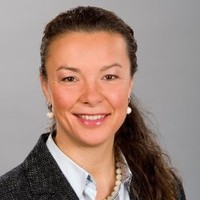 Informations recueillies auprès du représentant en épargne collective
Concernant la sollicitation des clients

Développement de la clientèle existante de la BMO
Toutefois, des clients externes, souvent référés par des clients déjà existants, sont également rencontrés.

Produits offerts : 

offre des fonds mutuels et CPG 
pour l’achat d’actions,  réfère ses clients aux divisions courtage de la BMO (BMO Nesbitt Burns)
Informations recueillies auprès du représentant en épargne collective
Utilisation des données déjà présentes au dossier du client
Renseigne le logiciel « explorateur de besoins » pour cerner les besoins actuels et futurs 
Cette démarche vise les investissements envisagés et les besoins de financement d’une manière générale.
La durée d’un rendez vous client peut aller de quelques dizaines de minutes à plus d’une heure si cela est nécessaire.
Informations recueillies auprès du représentant en épargne collective
Réalisation du profil investisseur afin de déterminer sa tolérance au risque à long terme et à  court terme. 
Permet de savoir si le client est à l’aise avec la volatilité des placements, le type de rendement recherché
Permet de conclure à des recommandations en terme de placements.
L’information délivrée au client au départ porte sur la répartition des actifs, les frais applicables, l’évolution du fonds depuis sa création. 
Organise une rencontre client une fois par an
Informations recueillies auprès du représentant en épargne collective
Vérification de la conformité des transactions effectuées par les représentants par la direction des services financiers de la BMO (doivent satisfaire aux exigences de l’AMF notamment).

Exigences en terme de formation continue (offertes  tous les ans par la BMO).

Les ordres de placement ou de vente peuvent être faits par le client en agence ou par téléphone. Ces opérations peuvent également être faites en ligne par le client lui-même.
Informations recueillies auprès du représentant en épargne collective
Difficulté à établir une relation sur le long terme avec ses clients. 

Les relations privilégiées sont établies par les conseillers financiers des divisions de courtage de la BMO avec les clients qui souhaitent investir au delà de 300.000$.